BÀI 14: ÔN TẬP CHỦ ĐỀ CỘNG ĐỒNG ĐỊA PHƯƠNG Tiết 2
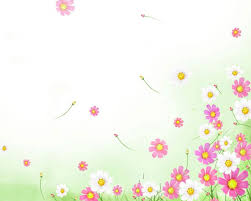 Hoạt động 1: Khám phá
Thảo luận nhóm
Hoạt động 2: Thực hành sắp xếp các bức tranh vào nhóm phù hợp.
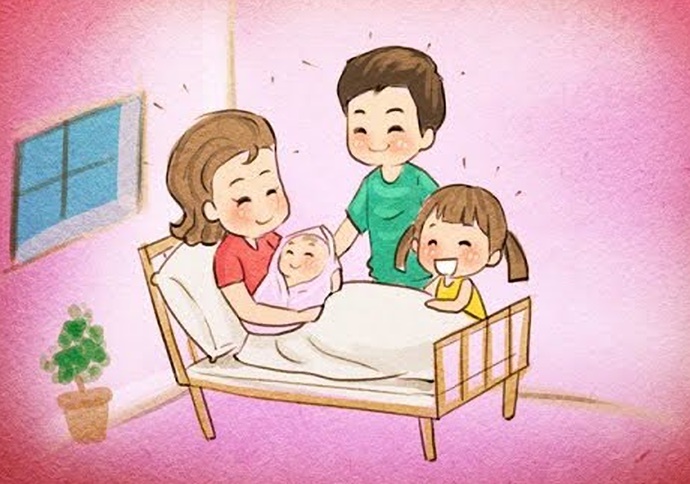 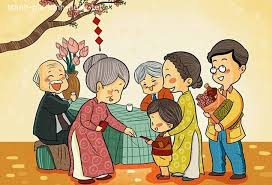 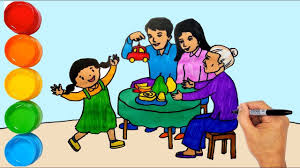 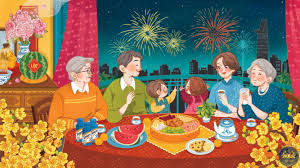 tranh gia đình
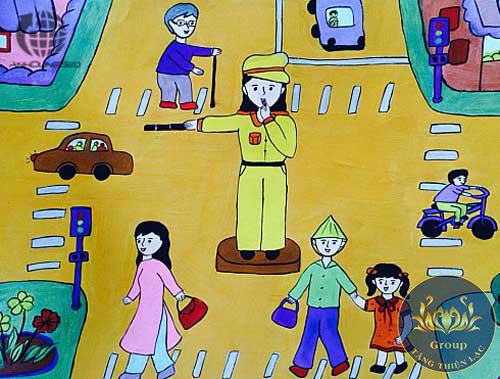 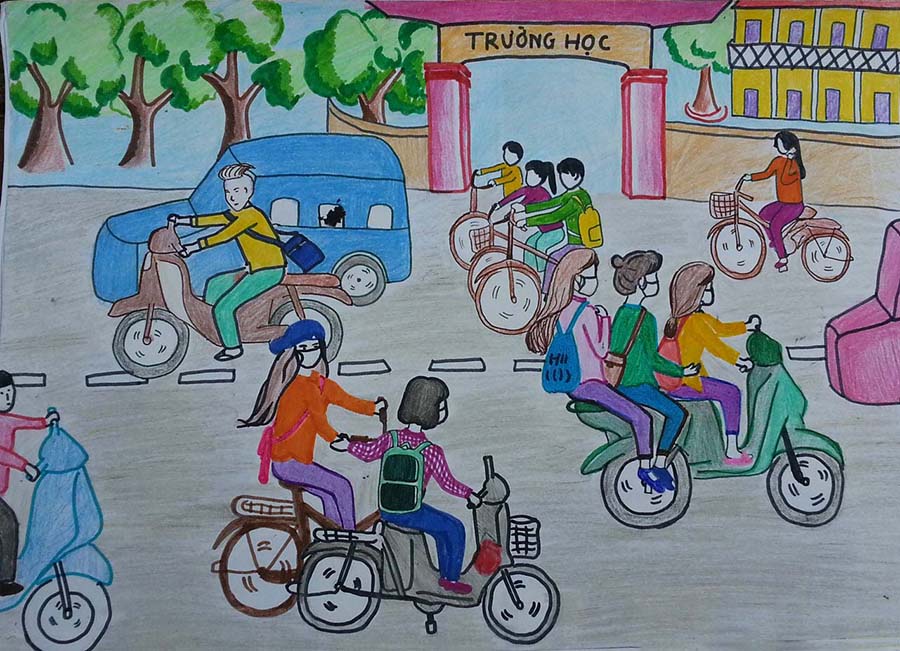 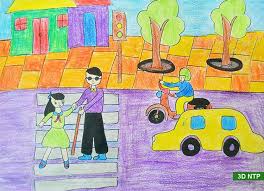 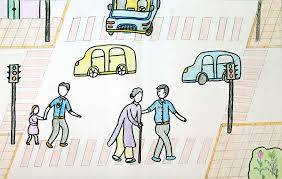 tranh giao thông
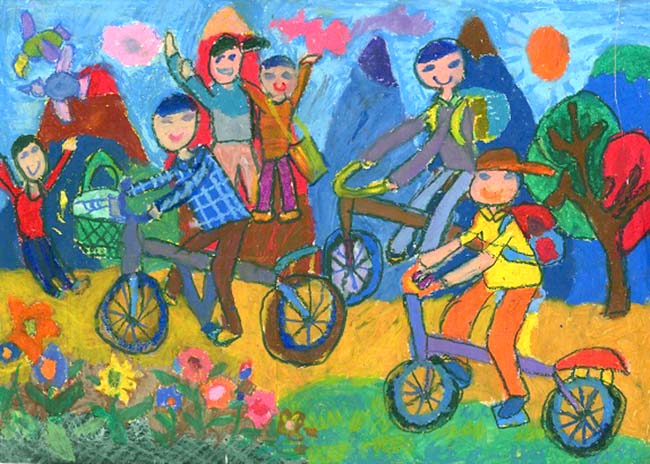 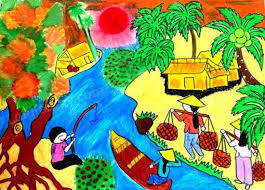 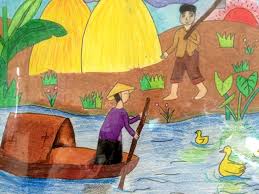 tranh cuộc sống hàng ngày
Hoạt động 3: Vận dụng
Chia sẻ lợi ích của các công việc theo nhóm 2.
Xin cảm ơn!